1
Unidad Especial
Regula Tu Barrio
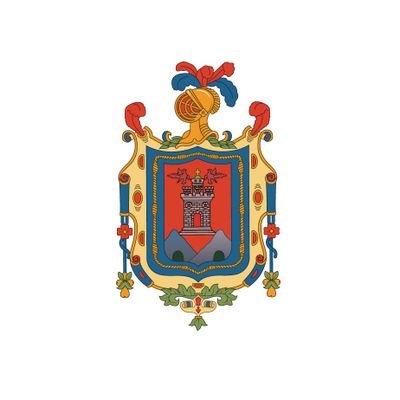 #RegulaTu Barrio
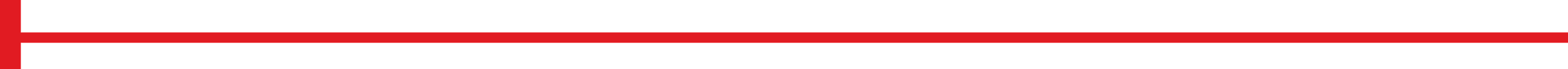 ASENTAMIENTO HUMANO DE HECHO Y CONSOLIDADO DE INTERES SOCIAL DENOMINADO : COMITÉ PRO-MEJORAS DEL BARRIO “MIRADOR DEL QUINDE”

PRIORIZACIÓN GRUPO 2- POSICIÓN 3
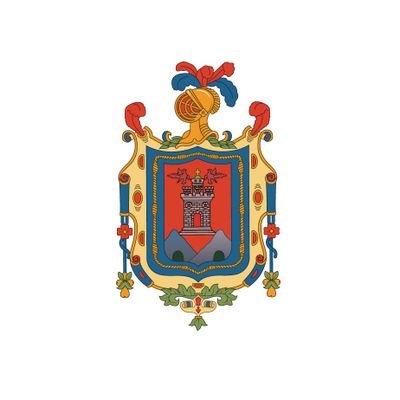 #RegulaTu Barrio
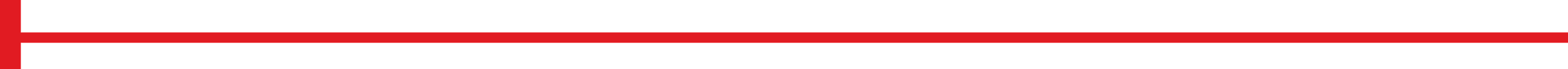 ASENTAMIENTO HUMANO DE HECHO Y CONSOLIDADO DE INTERÉS SOCIAL DENOMINADO COMITÉ PRO-MEJORAS DEL BARRIO “MIRADOR DEL QUINDE”
ADMINISTRACIÓN  ZONAL:  LA DELICIA -  PARROQUIA: EL CONDADO
INFORMACIÓN DEL ASENTAMIENTO PRIORIZACIÓN GRUPO 2- POSICIÓN  3
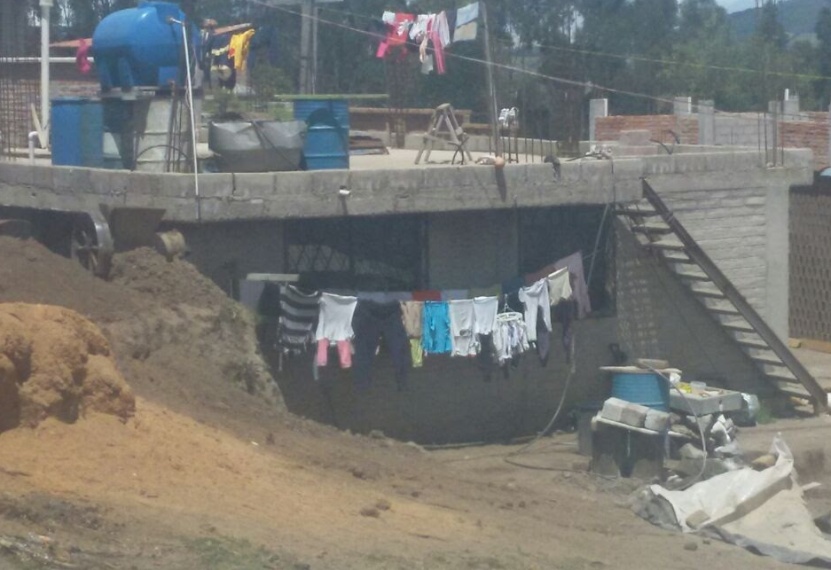 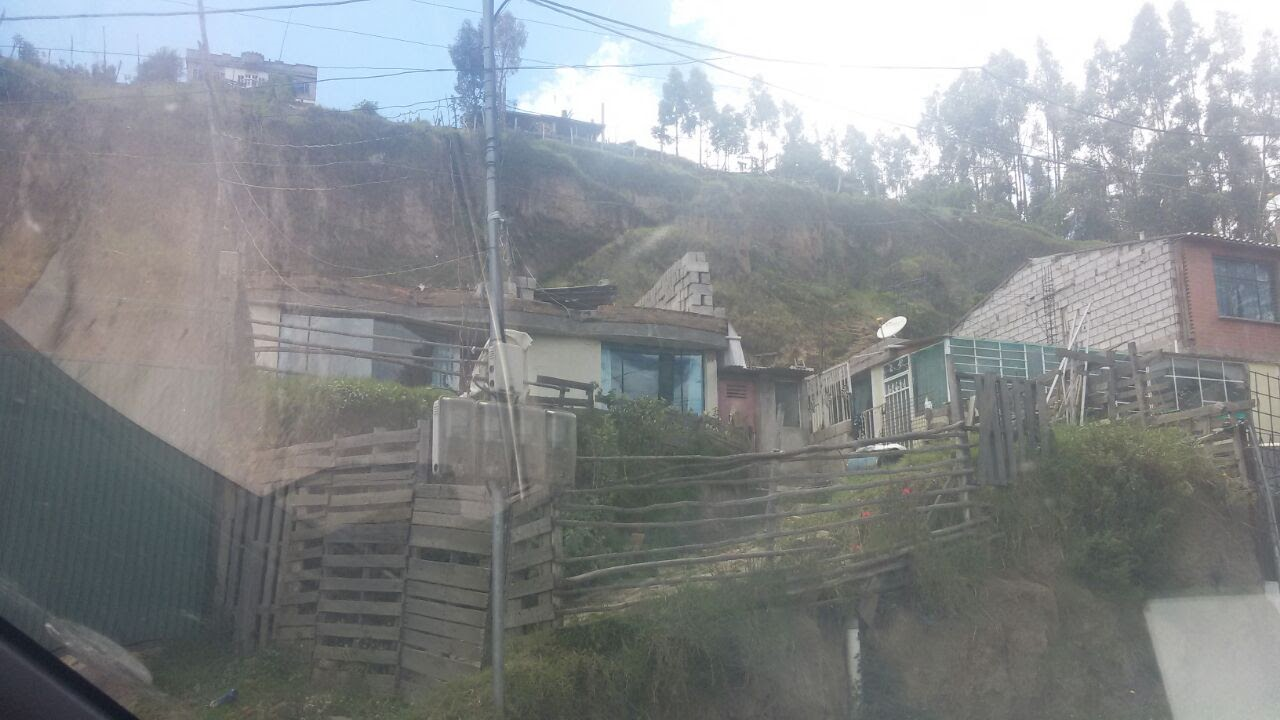 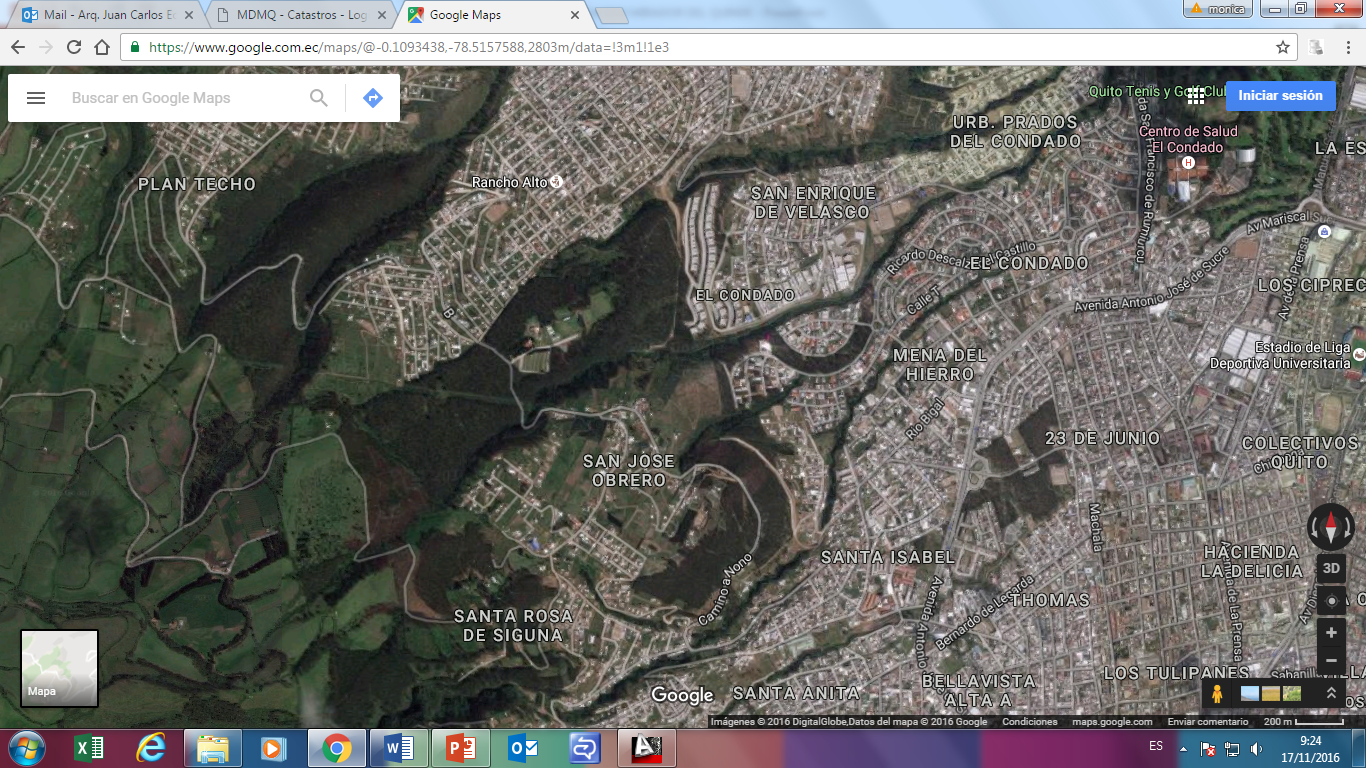 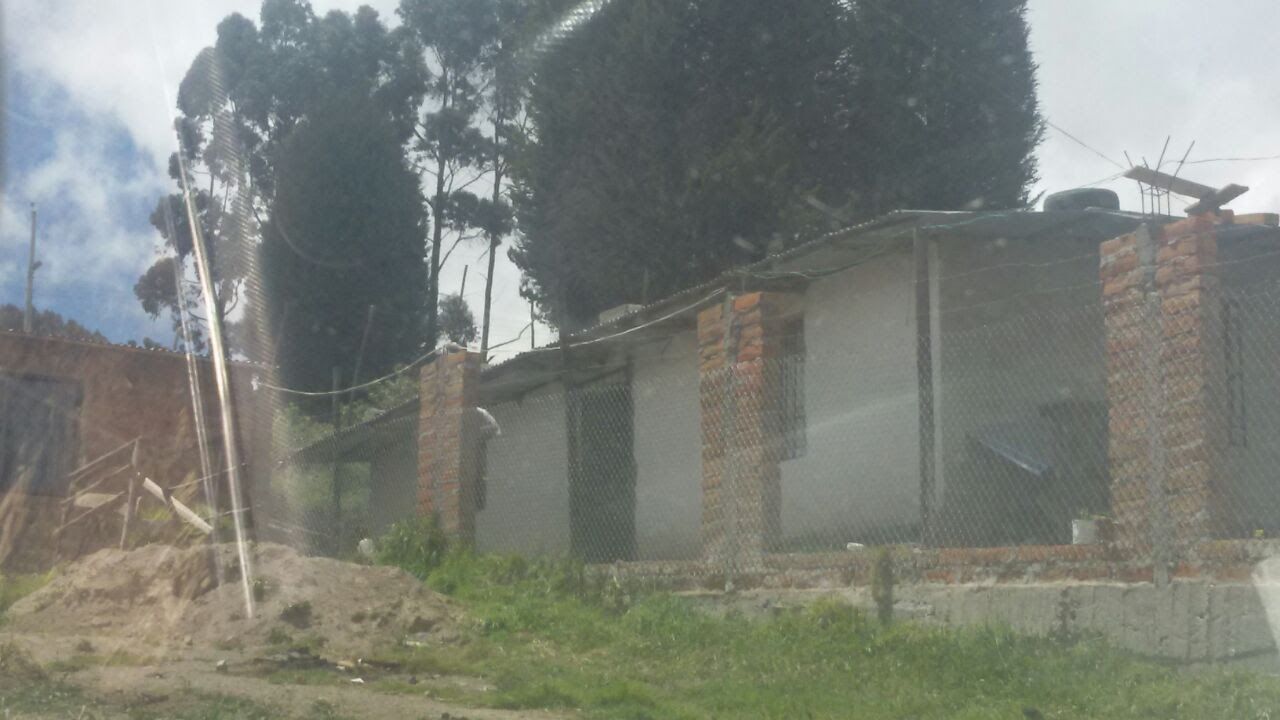 DE LOS NOGALES
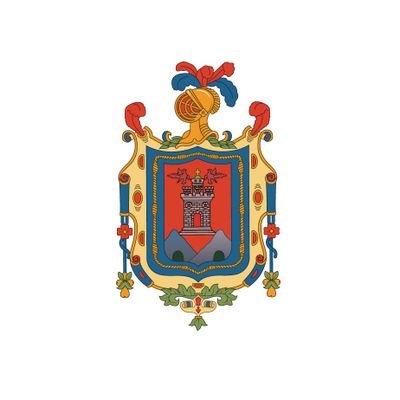 #RegulaTu Barrio
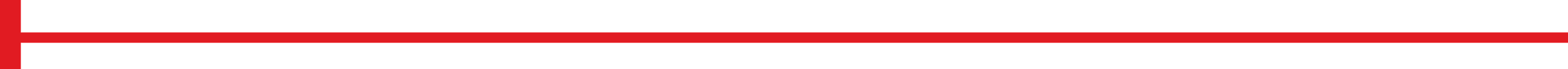 ASENTAMIENTO HUMANO DE HECHO Y CONSOLIDADO DE INTERÉS SOCIAL DENOMINADO COMITÉ PRO-MEJORAS DEL BARRIO “MIRADOR DEL QUINDE”
ADMINISTRACIÓN  ZONAL:  LA DELICIA -  PARROQUIA: EL CONDADO
ÁREAS VERDES CERCANAS AL ASENTAMIENTO:
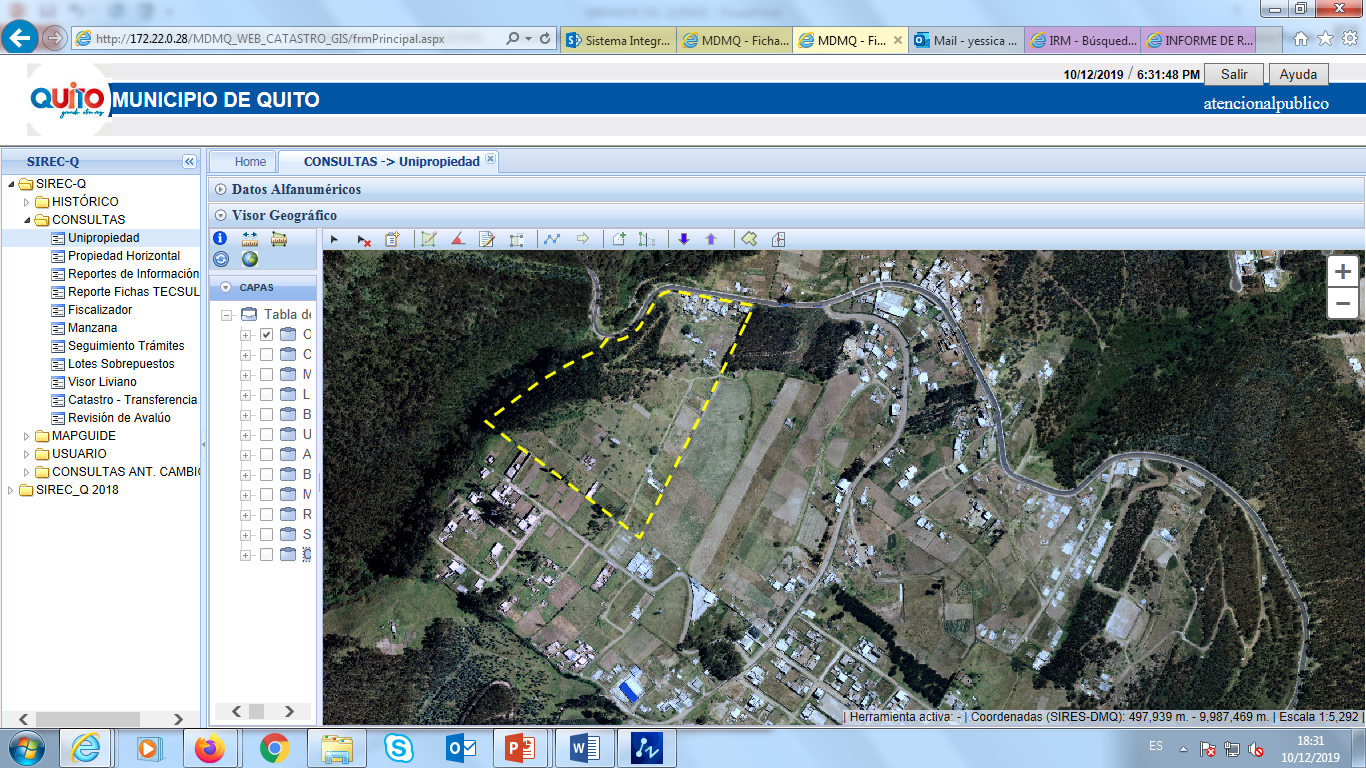 AHHYC MIRADOR DEL QUINDE
LEYENDA:
ÁREA VERDE / EQUIPAMIENTO
DISTANCIA
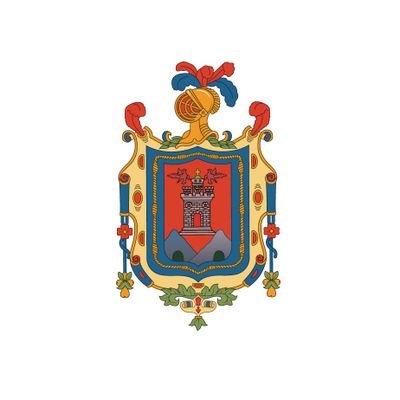 #RegulaTu Barrio
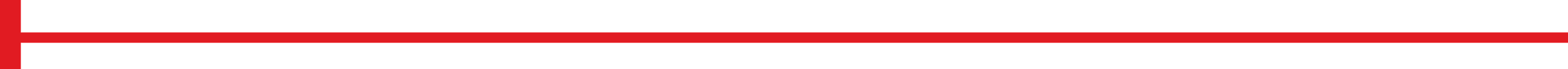 ASENTAMIENTO HUMANO DE HECHO Y CONSOLIDADO DE INTERÉS SOCIAL DENOMINADO COMITÉ PRO-MEJORAS DEL BARRIO “MIRADOR DEL QUINDE”
ADMINISTRACIÓN  ZONAL:  LA DELICIA -  PARROQUIA: EL CONDADO
CAMBIO DE ZONIFICACIÓN :
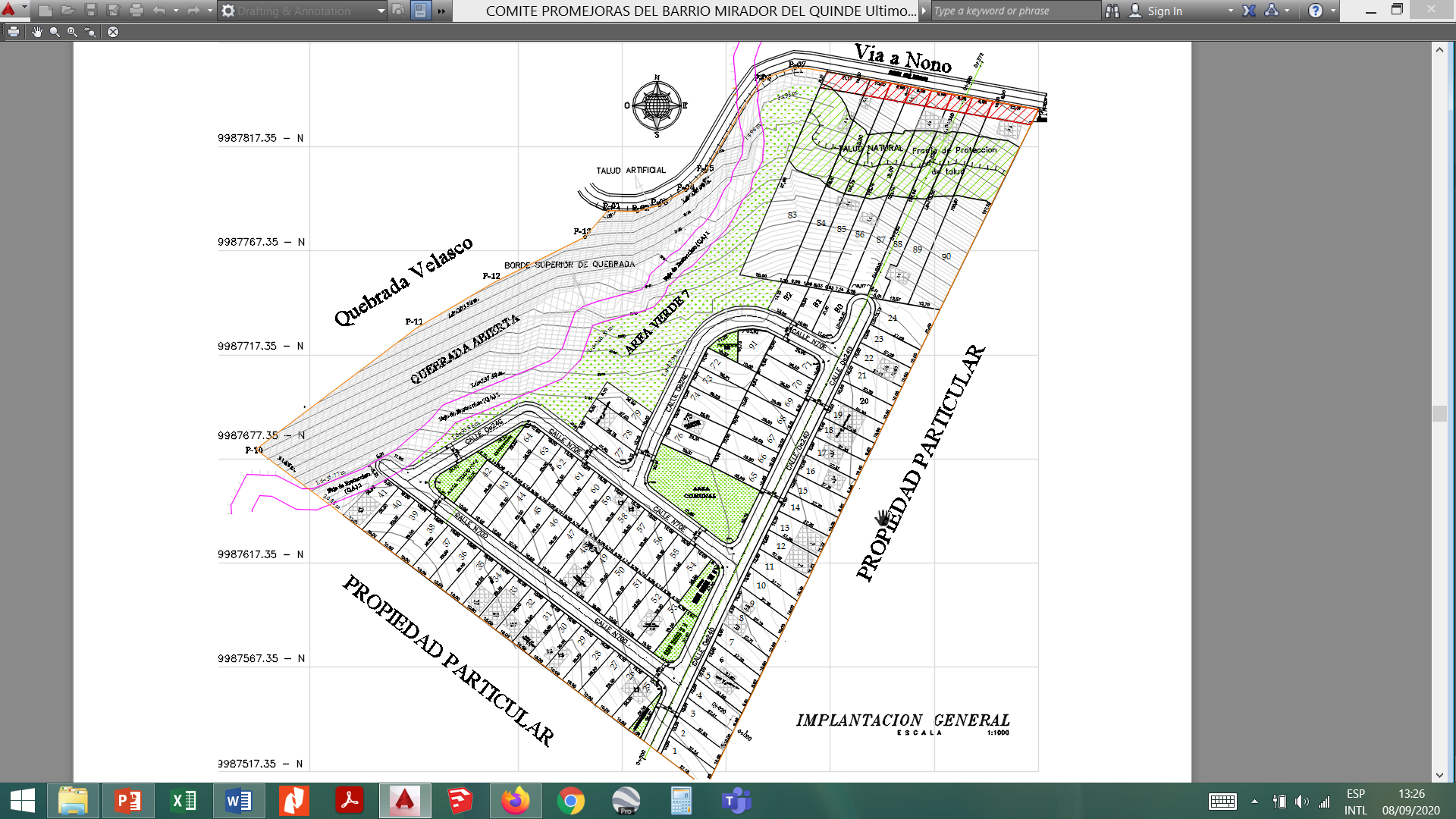 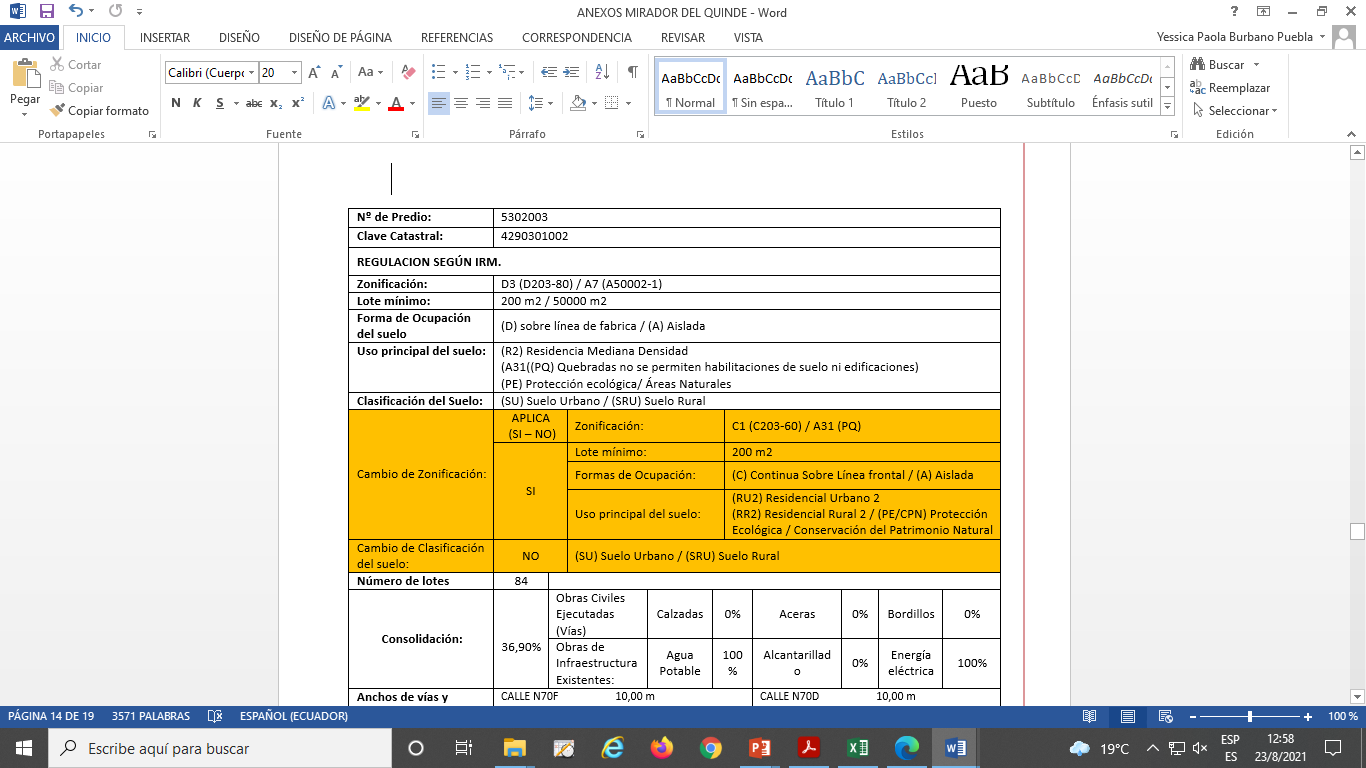 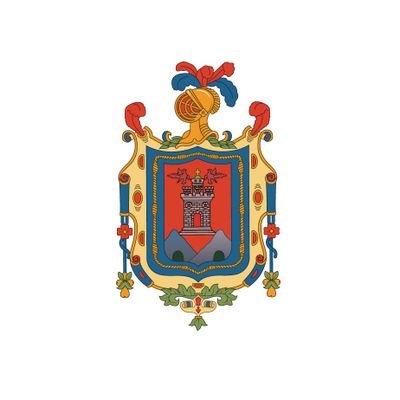 #RegulaTu Barrio
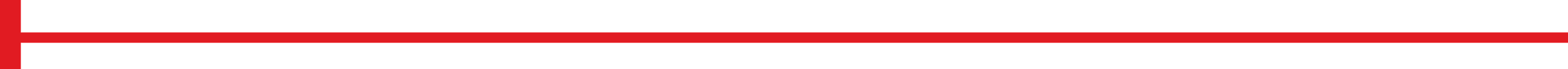 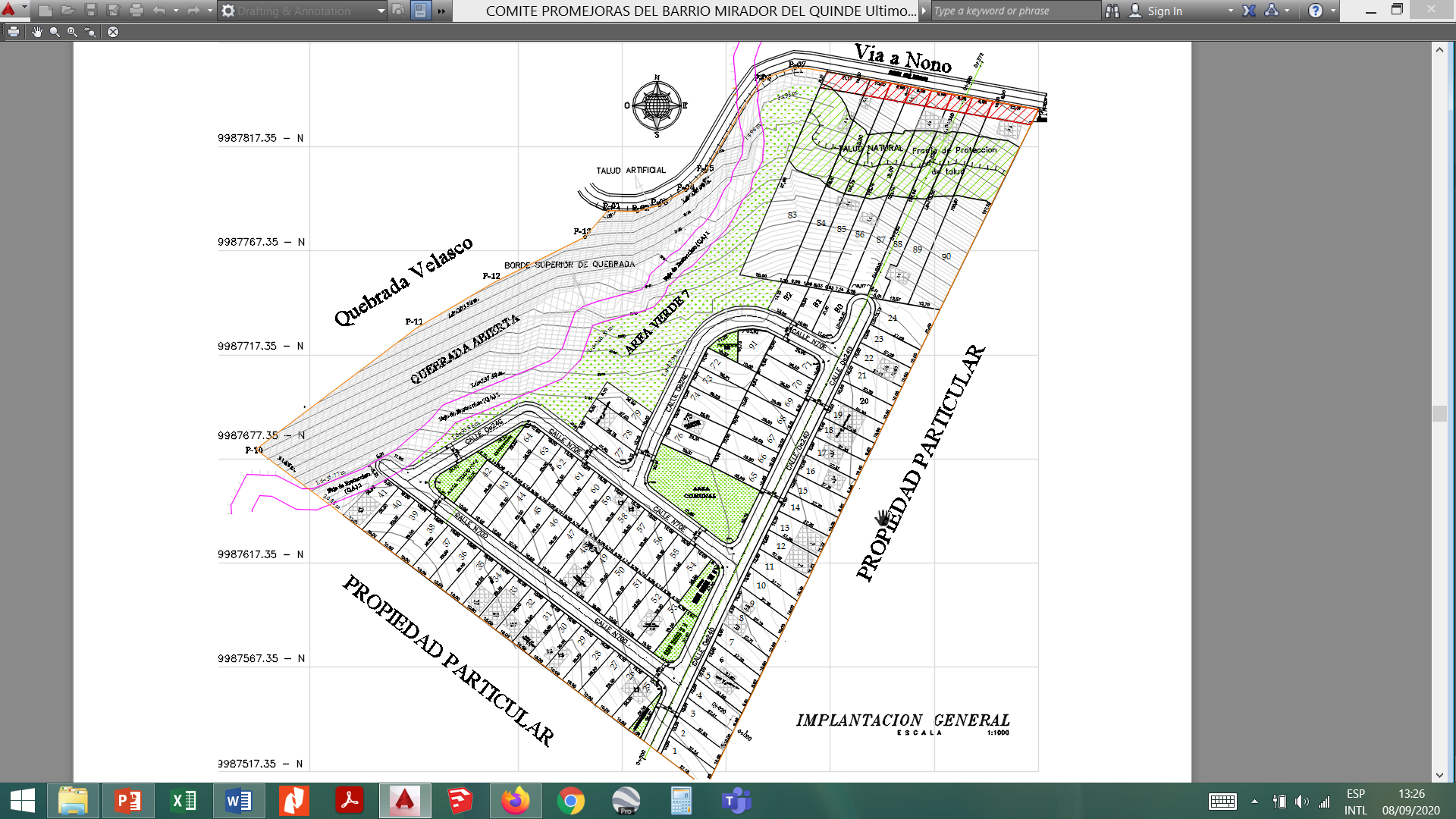 ASENTAMIENTO HUMANO DE HECHO Y CONSOLIDADO DE INTERÉS SOCIAL DENOMINADO 
COMITÉ PRO-MEJORAS DEL BARRIO “MIRADOR DEL QUINDE”
ADMINISTRACIÓN  ZONAL:  LA DELICIA -  PARROQUIA: EL CONDADO
AHHYC MIRADOR DEL QUINDE
ÁREA VERDE / EQUIPAMIENTO
ÁREA VERDE 6
FAJA DE PROTECCIÓN (QA) 1
ÁREA VERDE 5
ÁREA VERDE 4
FAJA DE PROTECCIÓN (QA) 2
ÁREA VERDE 3
ÁREA VERDE 2
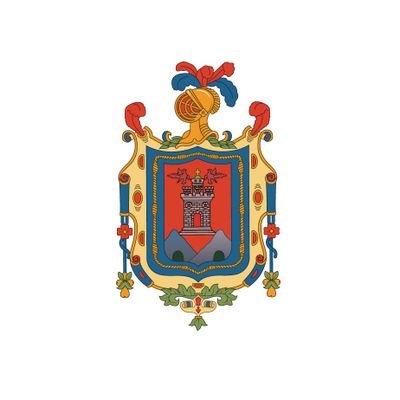 ÁREA VERDE 1
#RegulaTu Barrio
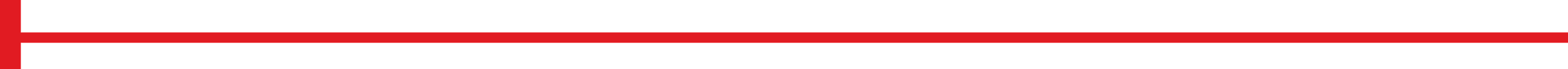 ASENTAMIENTO HUMANO DE HECHO Y CONSOLIDADO DE INTERÉS SOCIAL DENOMINADO COMITÉ PRO-MEJORAS DEL BARRIO “MIRADOR DEL QUINDE”
ADMINISTRACIÓN  ZONAL:  LA DELICIA -  PARROQUIA: EL CONDADO
NO EXISTEN LOTES POR EXCEPCIÓN:
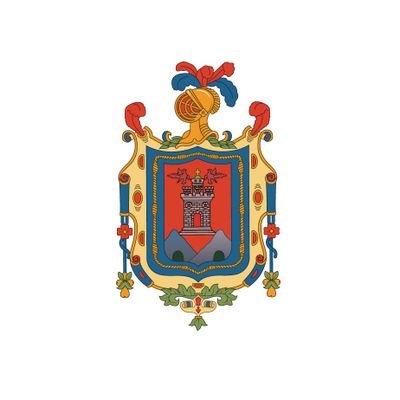 #RegulaTu Barrio
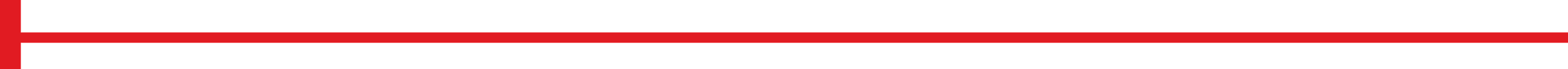 ASENTAMIENTO HUMANO DE HECHO Y CONSOLIDADO DE INTERÉS SOCIAL DENOMINADO COMITÉ PRO-MEJORAS DEL BARRIO “MIRADOR DEL QUINDE”
ADMINISTRACIÓN  ZONAL:  LA DELICIA -  PARROQUIA: EL CONDADO
NO EXISTEN LOTES POR EXCEPCIÓN:
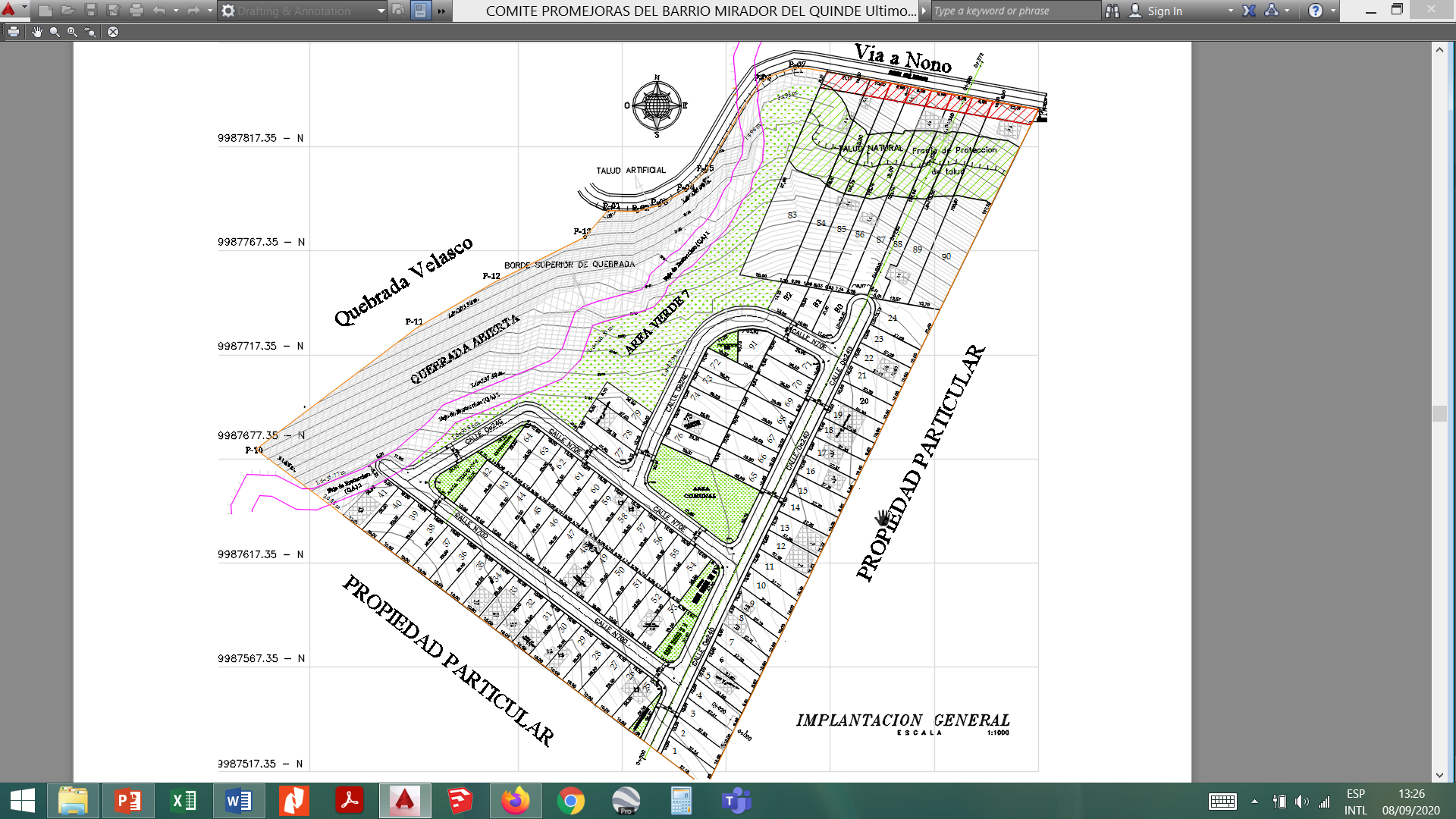 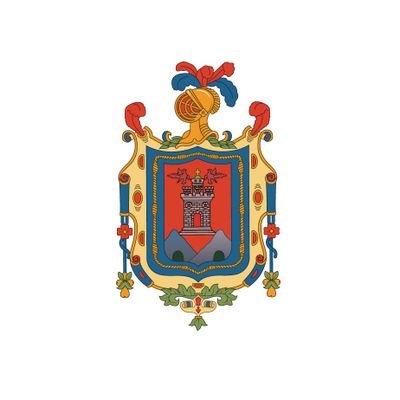 #RegulaTu Barrio
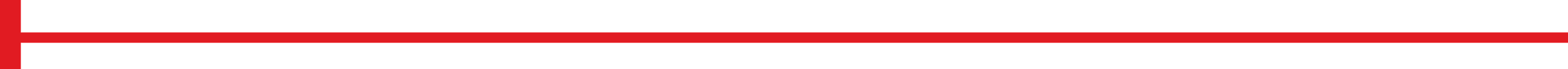 ASENTAMIENTO HUMANO DE HECHO Y CONSOLIDADO DE INTERÉS SOCIAL DENOMINADO COMITÉ PRO-MEJORAS DEL BARRIO “MIRADOR DEL QUINDE”
ADMINISTRACIÓN  ZONAL:  LA DELICIA -  PARROQUIA: EL CONDADO
PLAN METROPOLITANO DE ORDENAMIENTO TERRITORIAL/ PMDOT
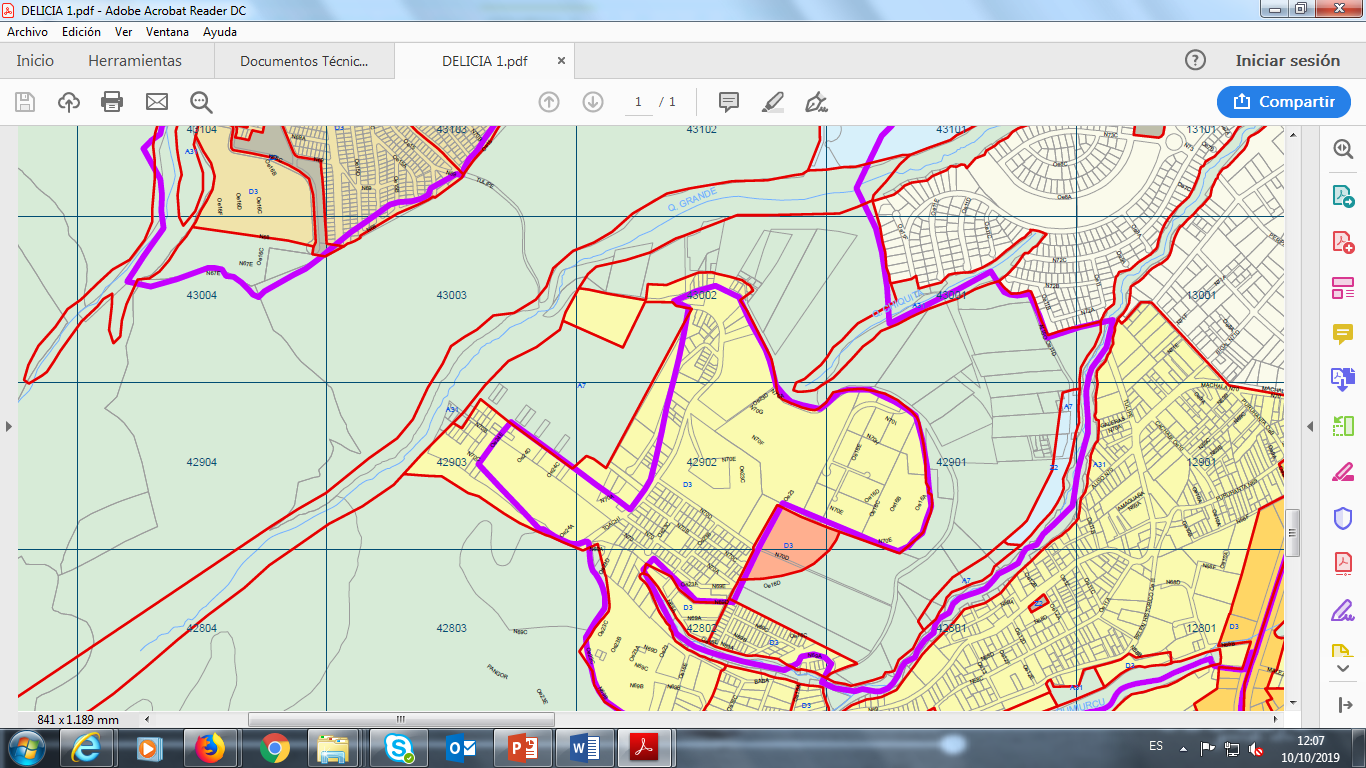 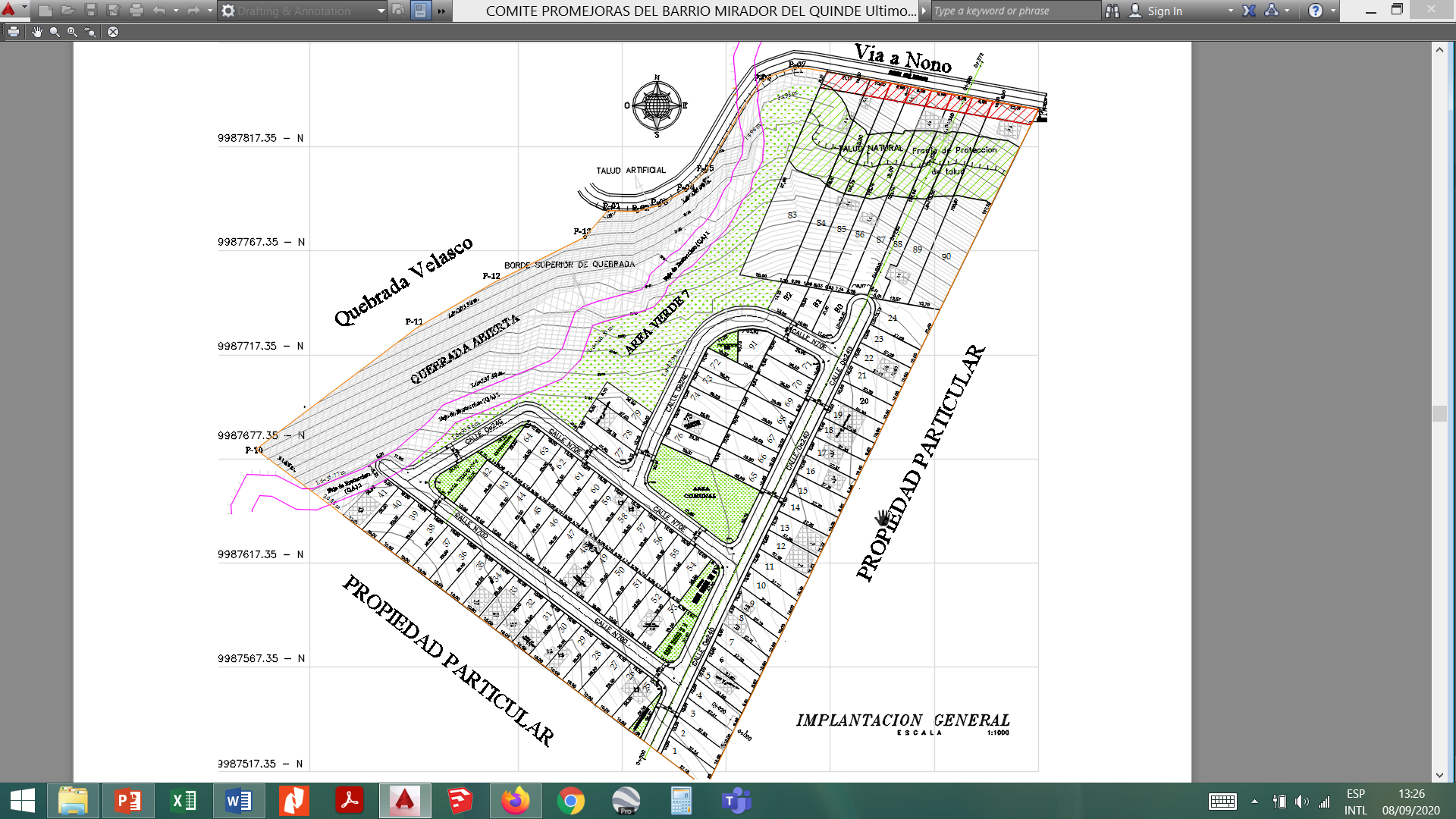 COMITÉ PRO-MEJORAS DEL BARRIO 
“MIRADOR DEL QUINDE”
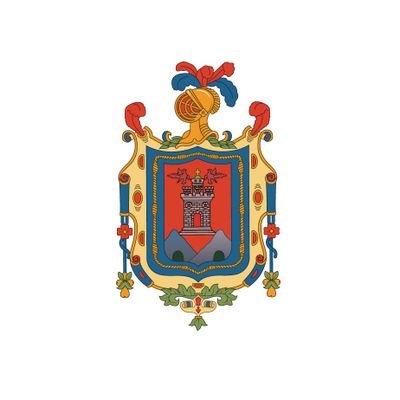 #RegulaTu Barrio
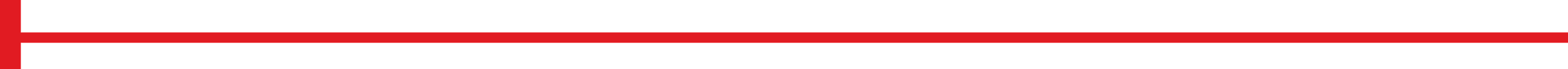